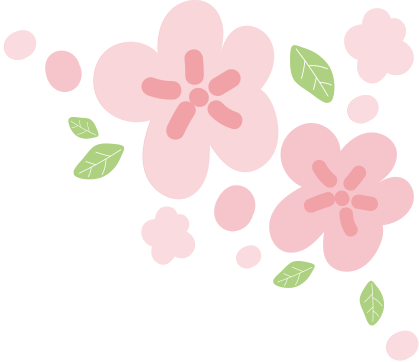 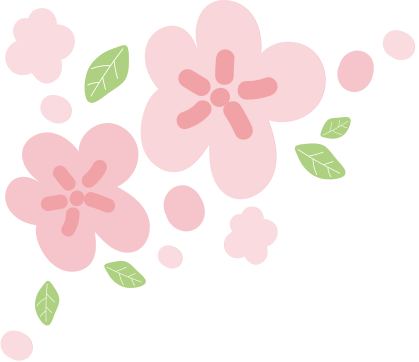 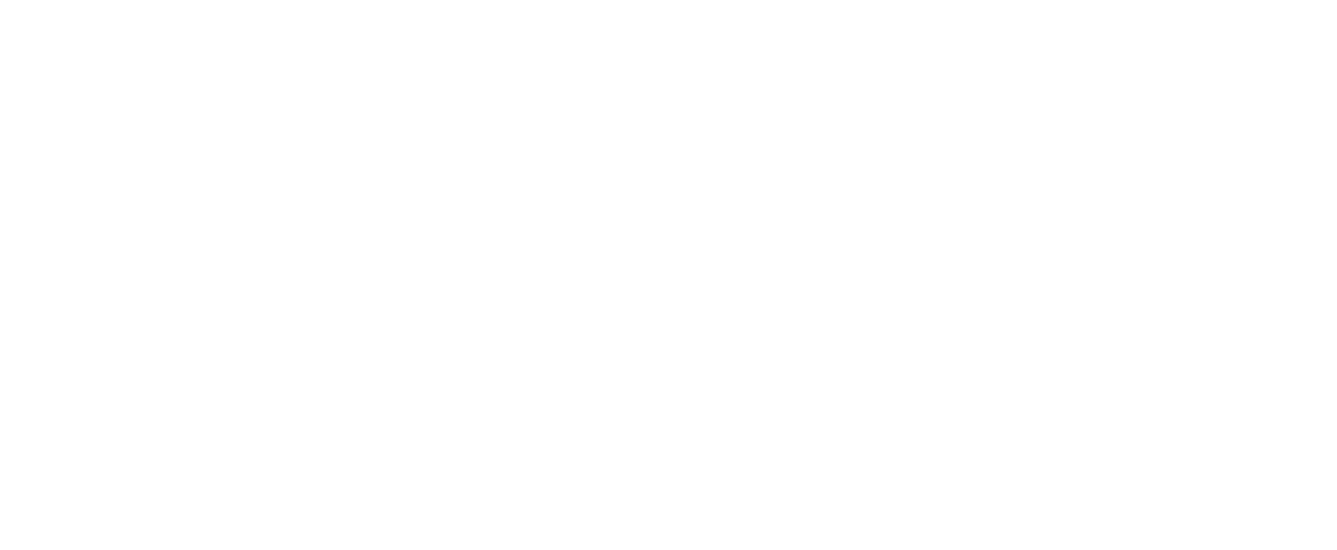 안녕!!
중고등부 친구들
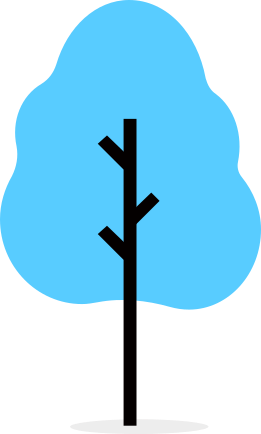 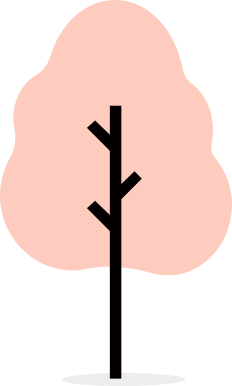 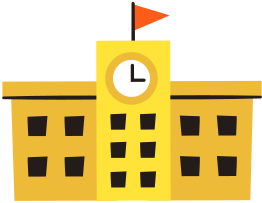 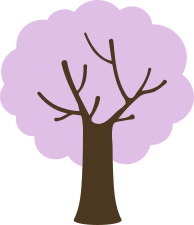 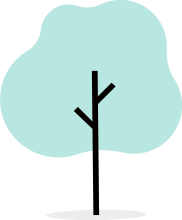 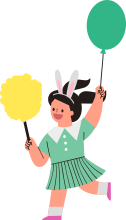 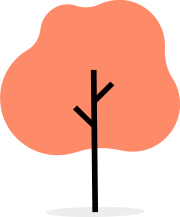 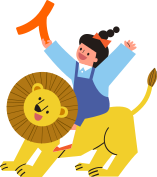 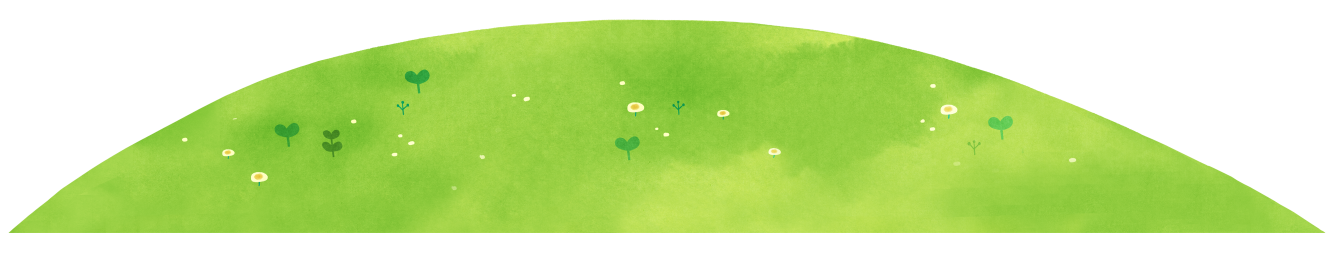 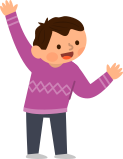 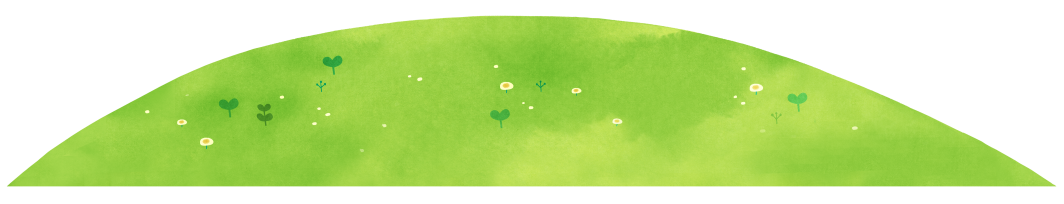 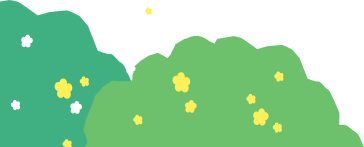 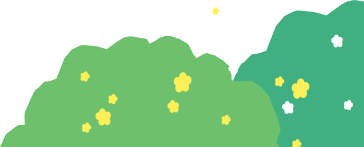 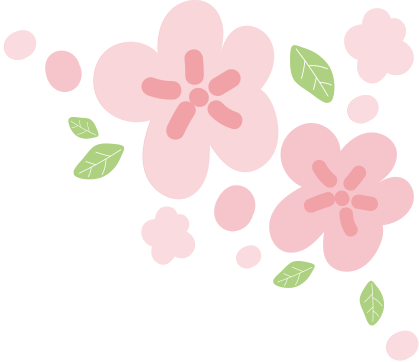 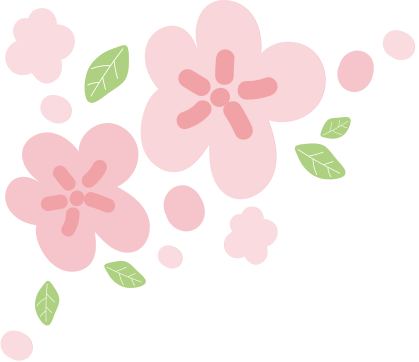 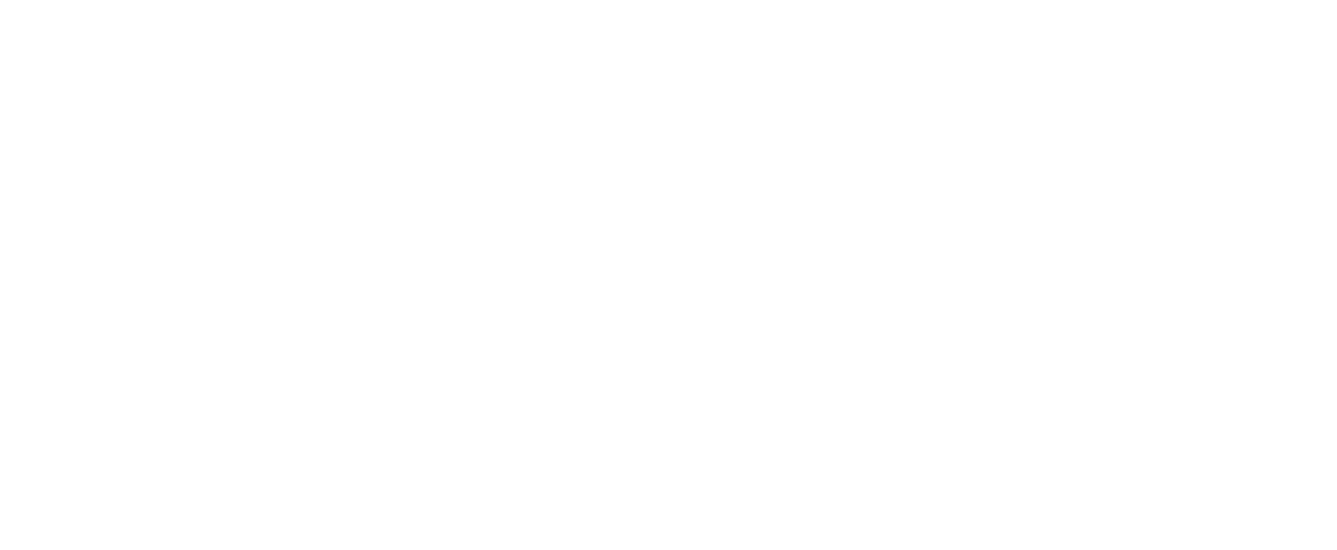 성사란?
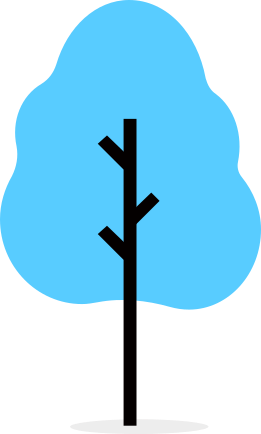 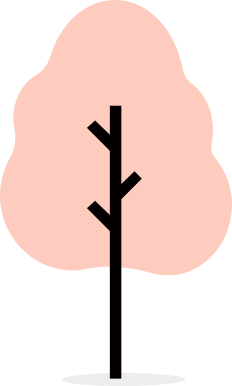 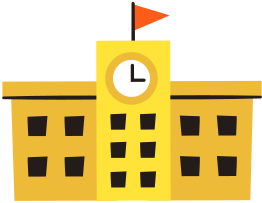 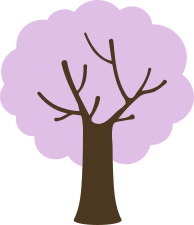 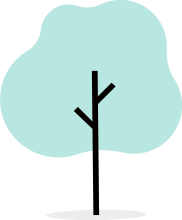 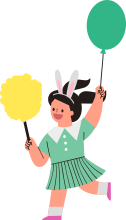 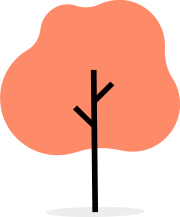 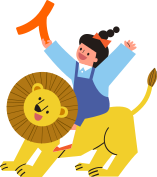 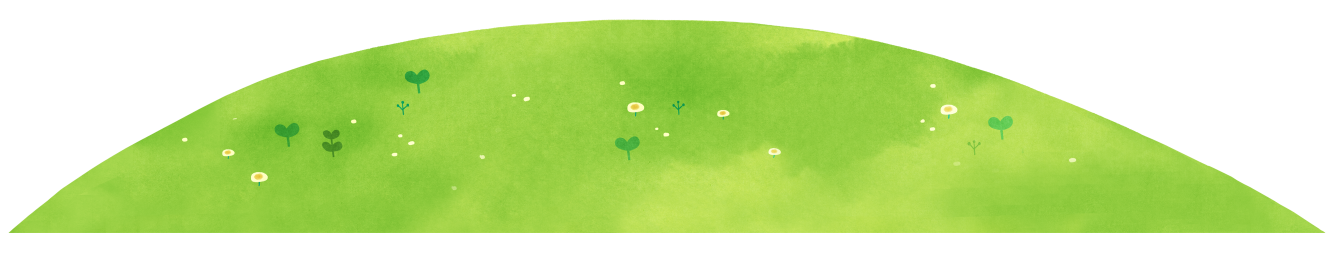 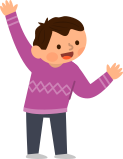 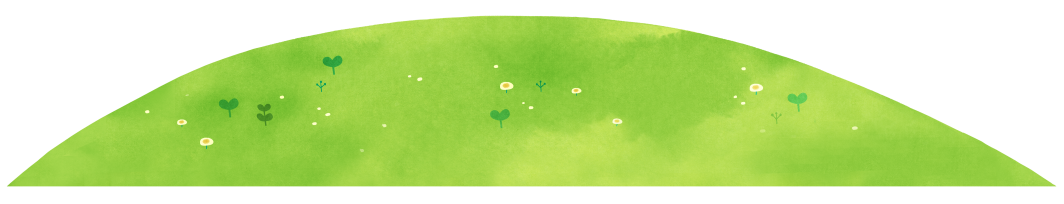 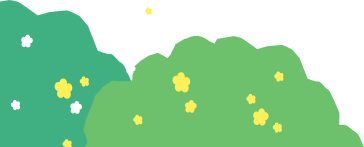 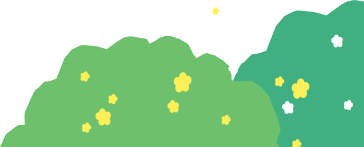 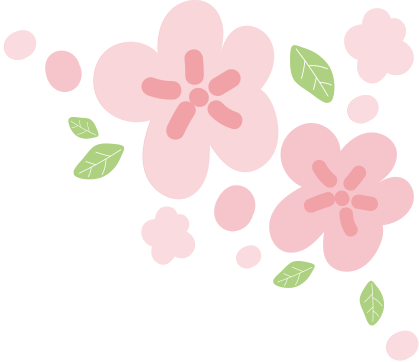 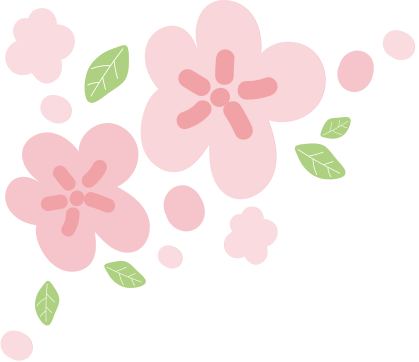 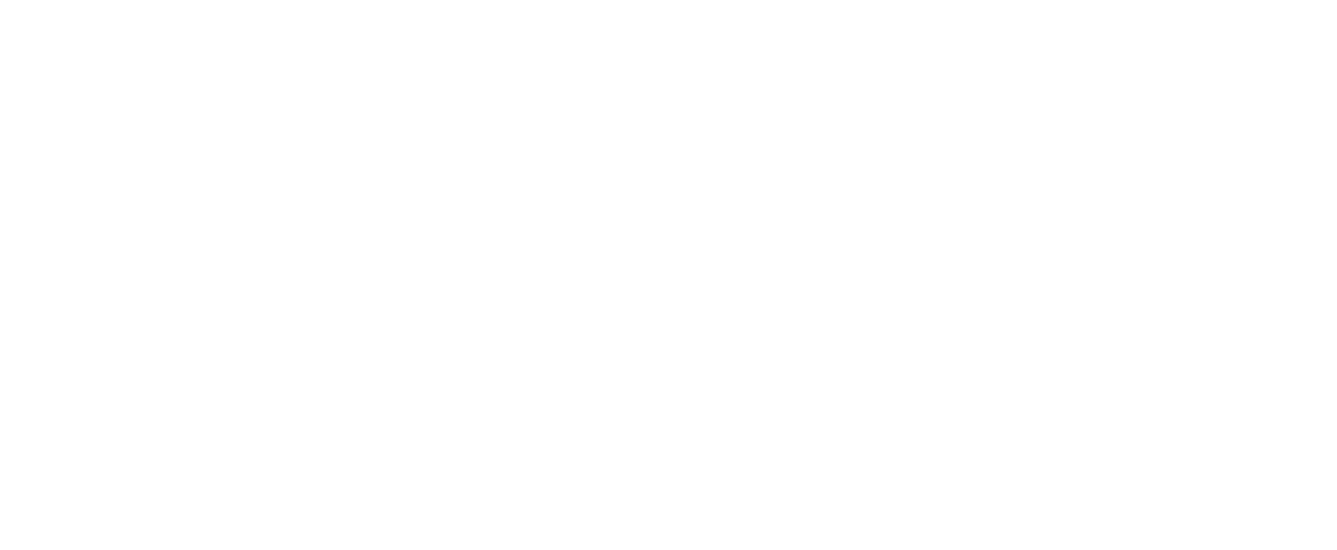 원성사
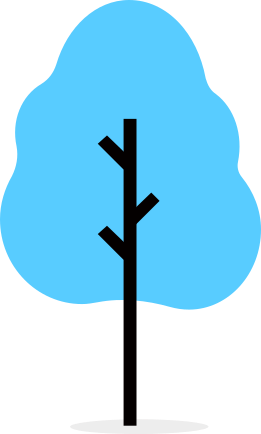 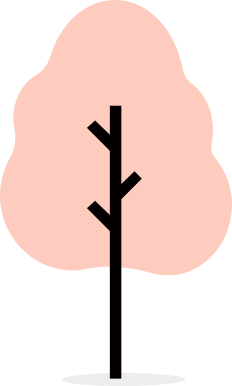 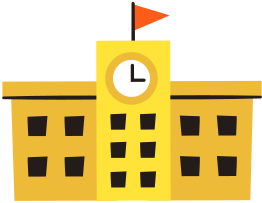 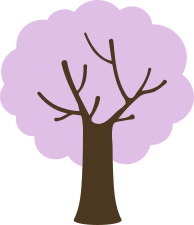 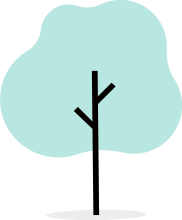 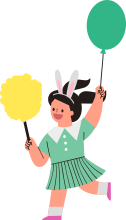 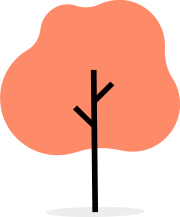 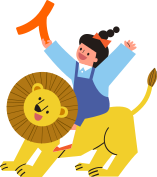 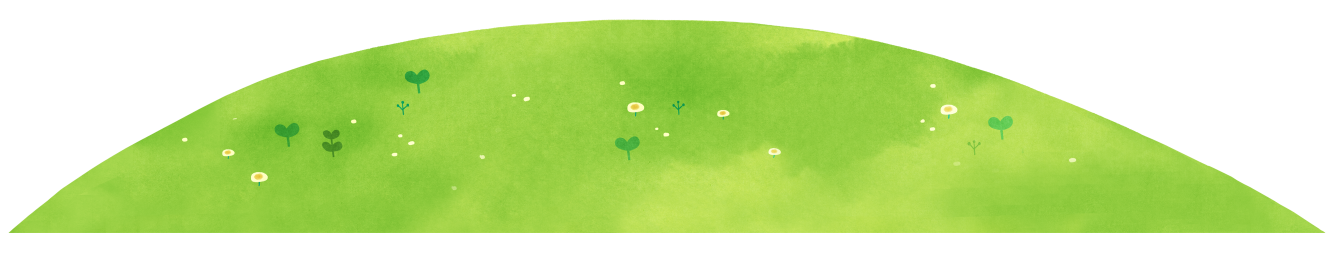 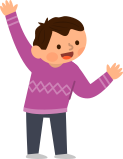 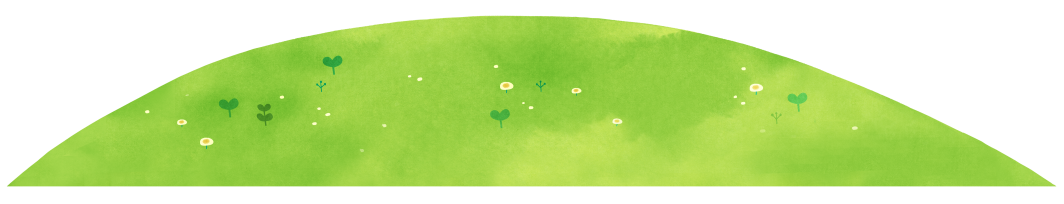 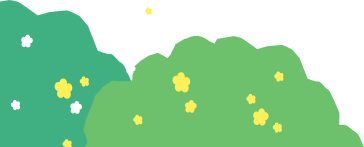 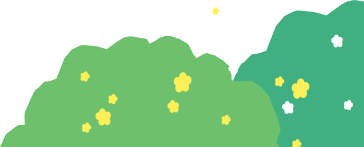 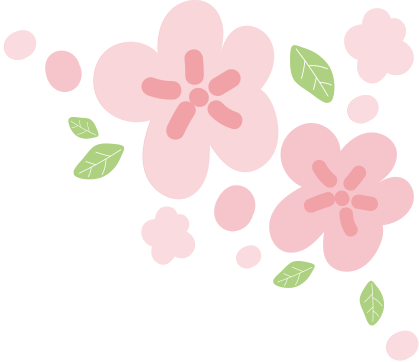 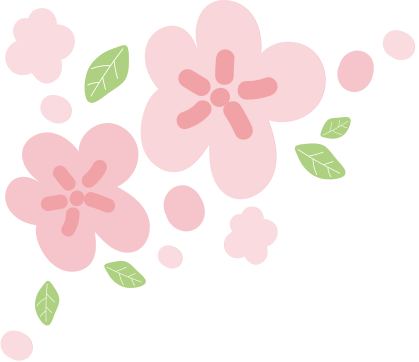 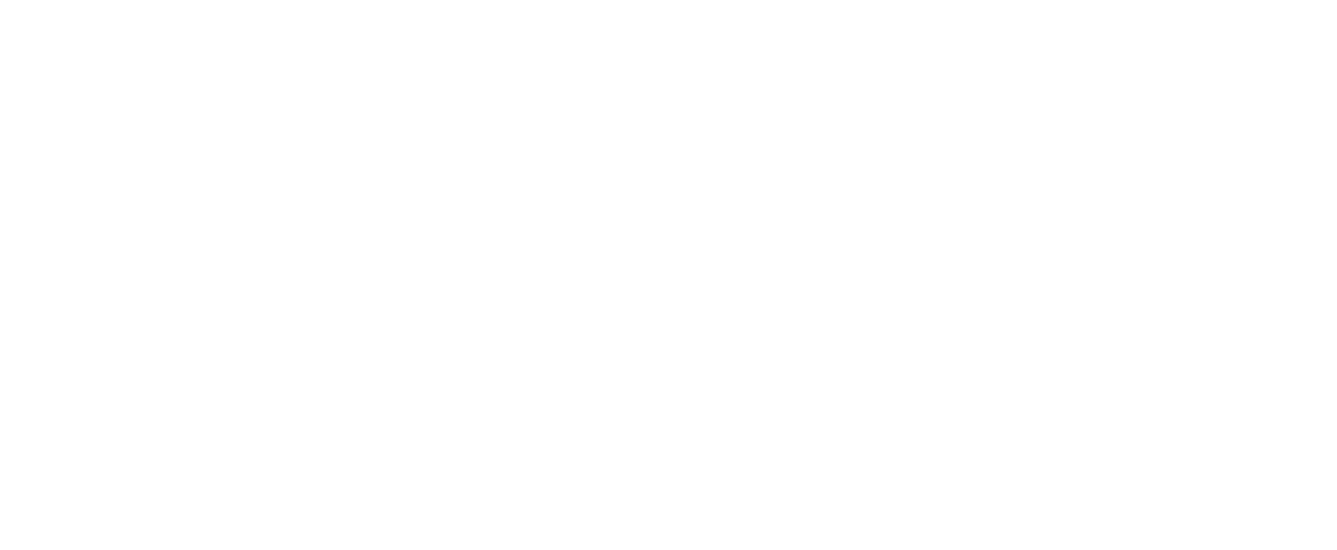 성사의 종류
칠성사
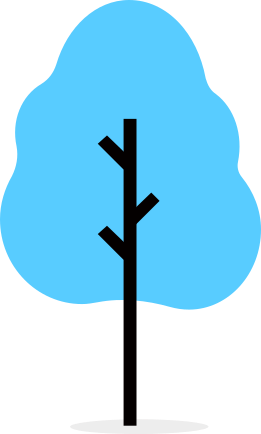 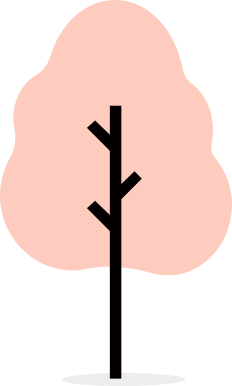 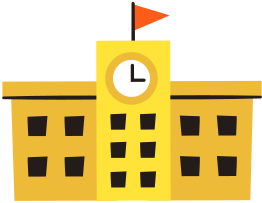 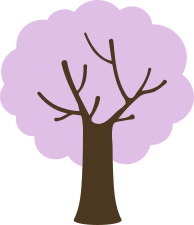 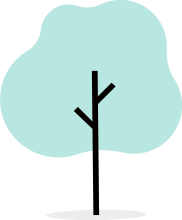 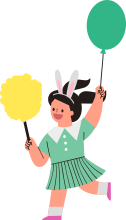 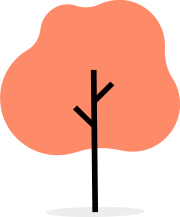 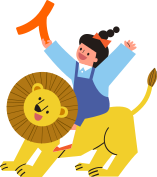 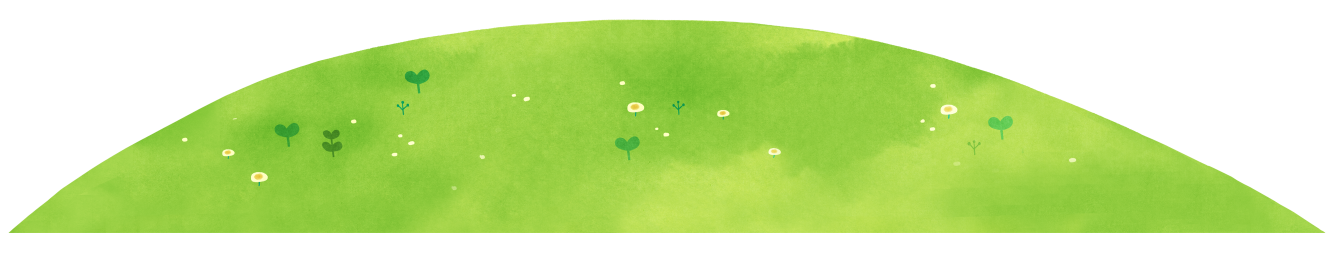 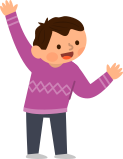 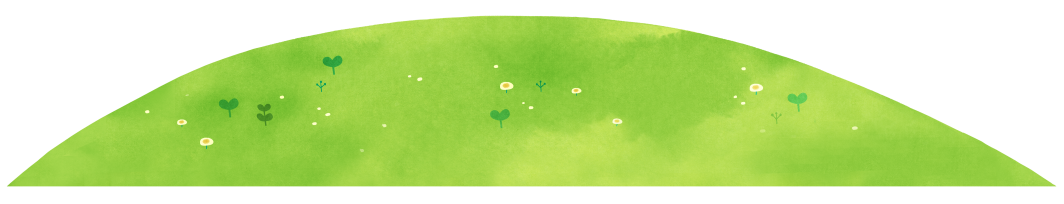 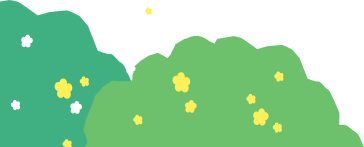 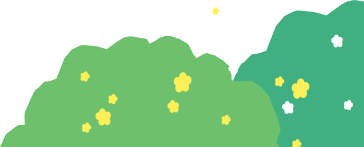 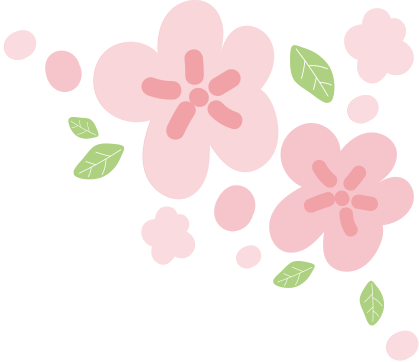 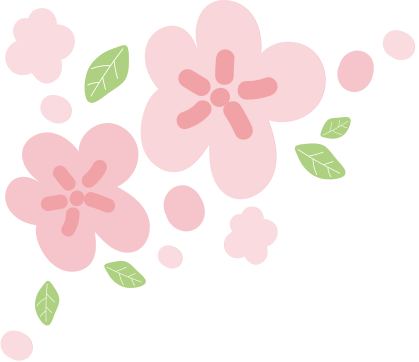 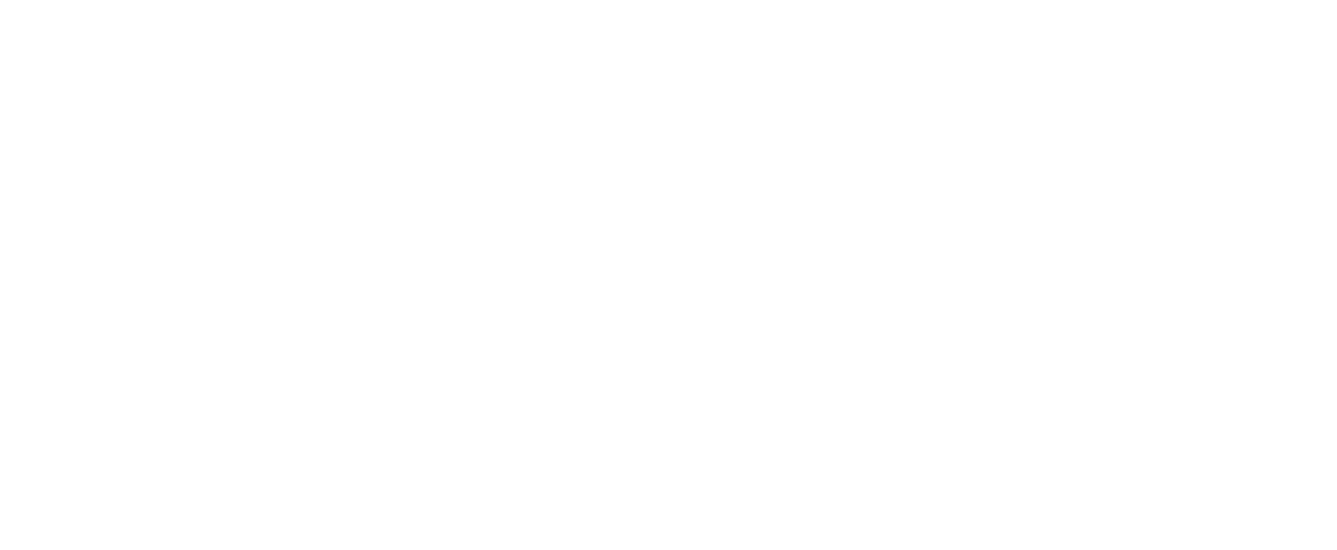 성사의 종류
입문, 치유, 친교
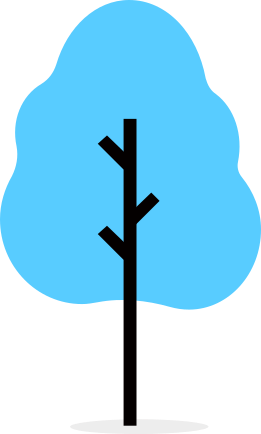 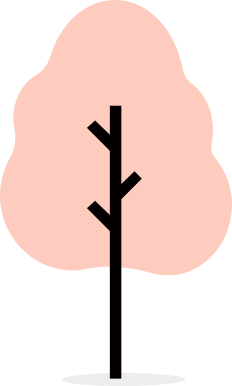 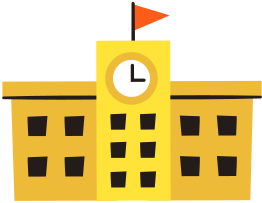 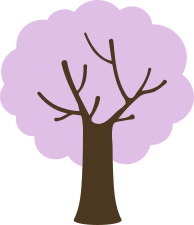 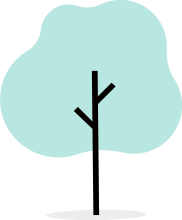 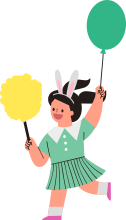 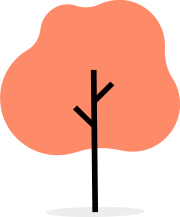 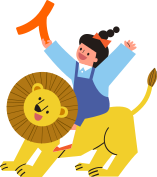 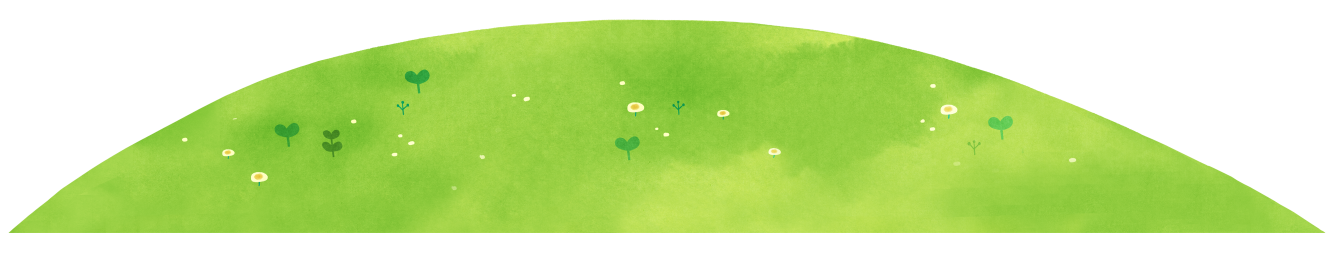 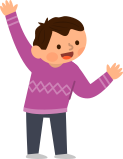 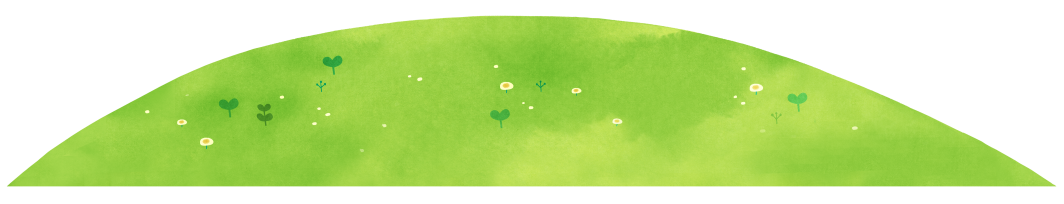 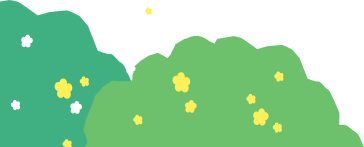 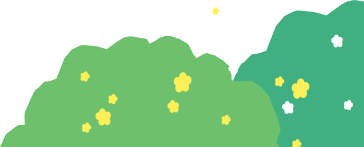 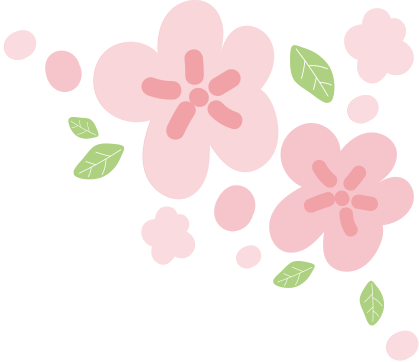 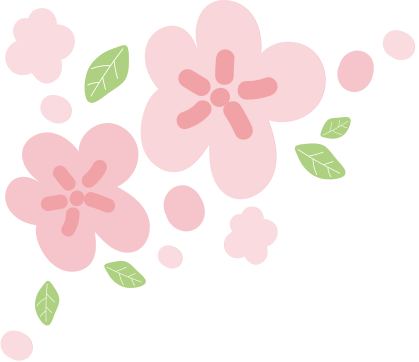 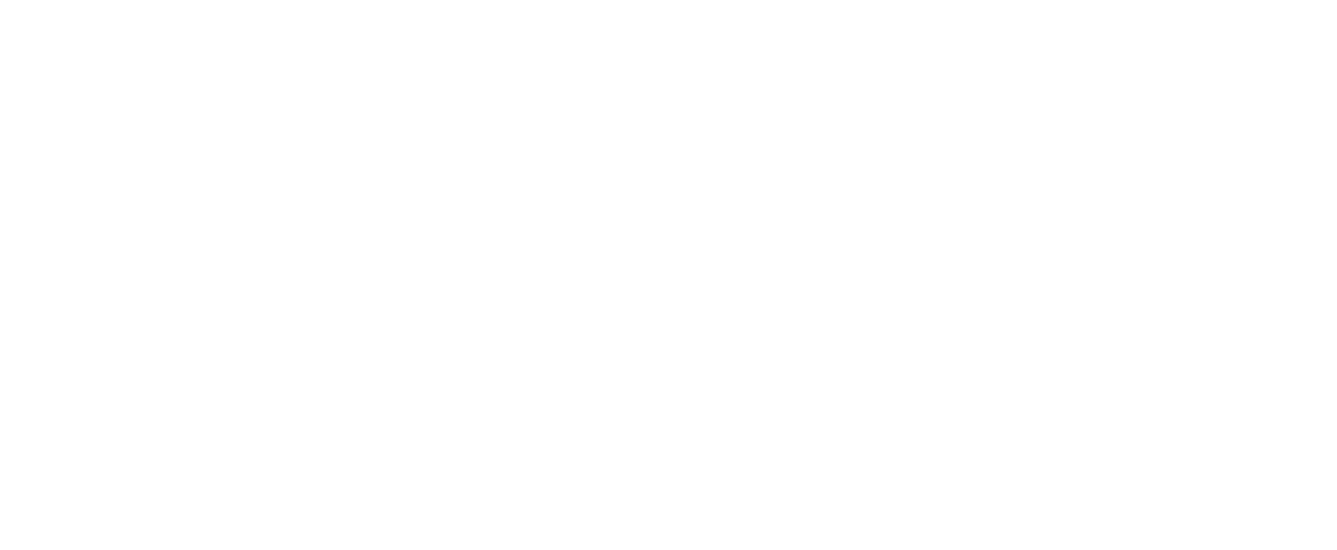 왜? 
성품, 혼인 성사는 친교의 성사인가요?
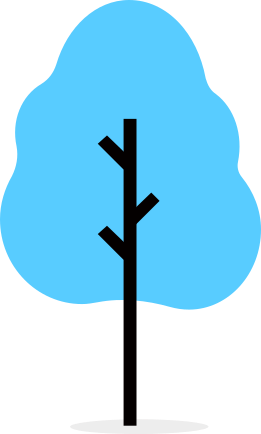 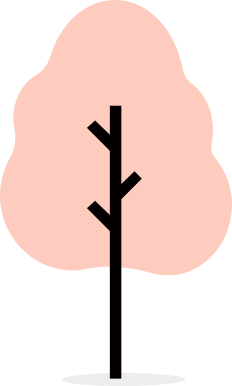 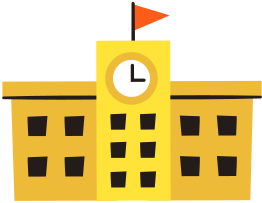 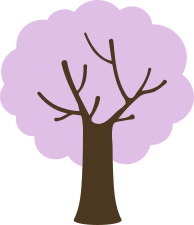 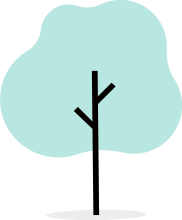 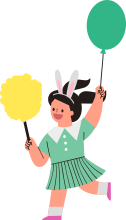 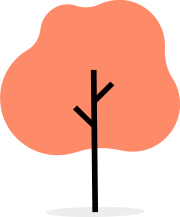 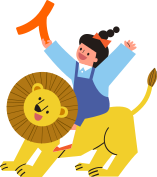 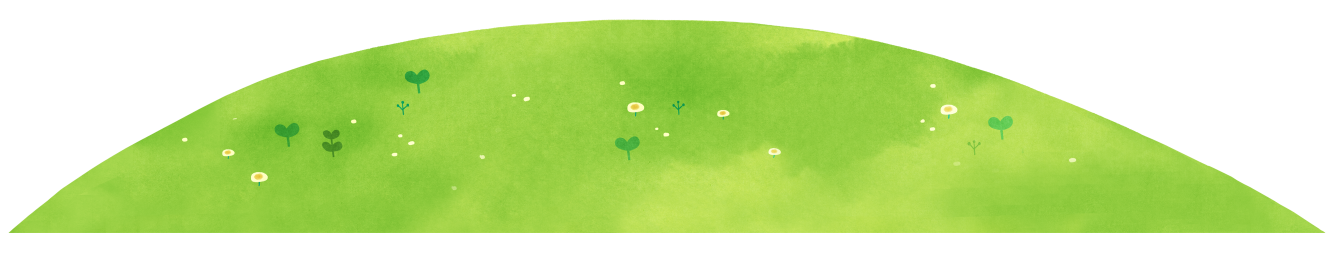 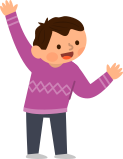 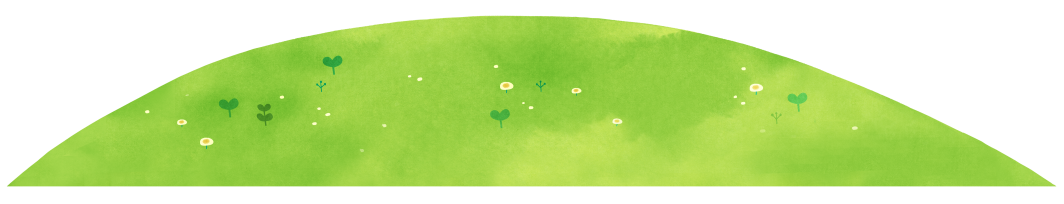 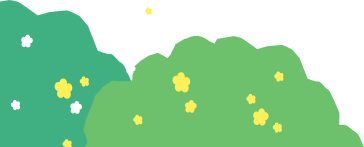 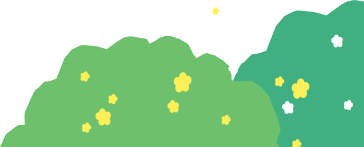 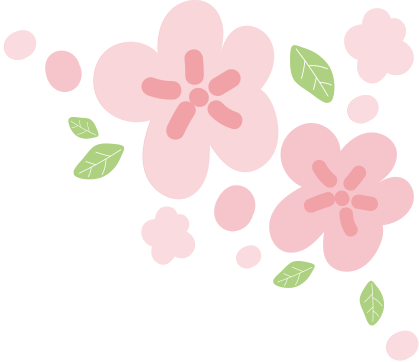 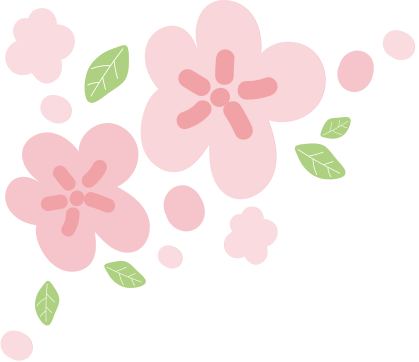 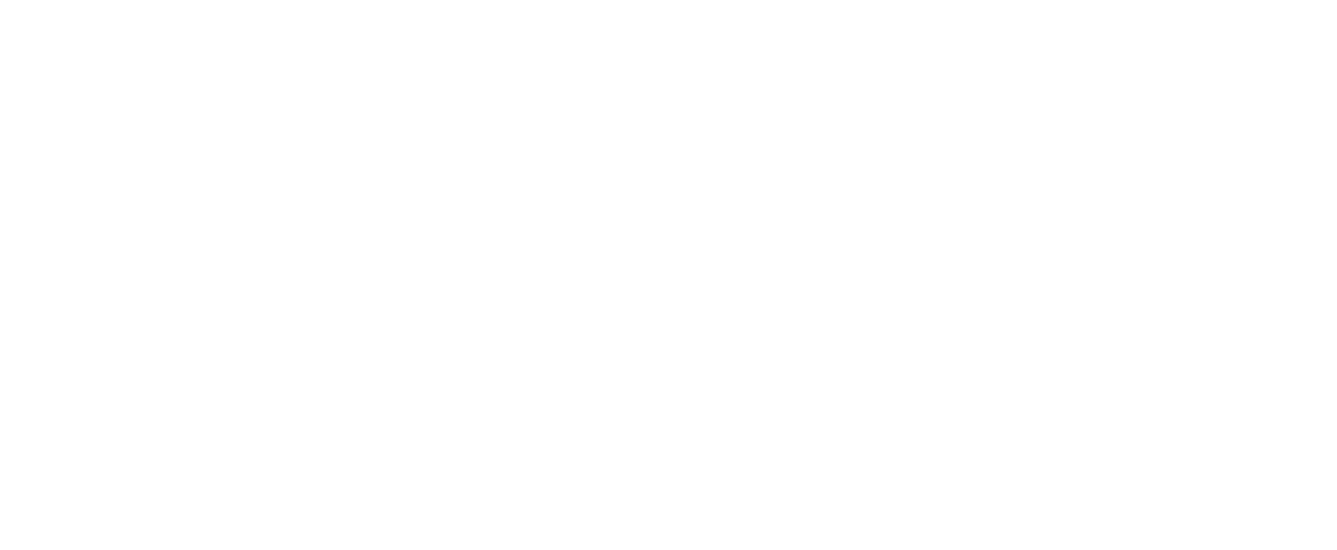 성사의 사효성
성사의 인효성
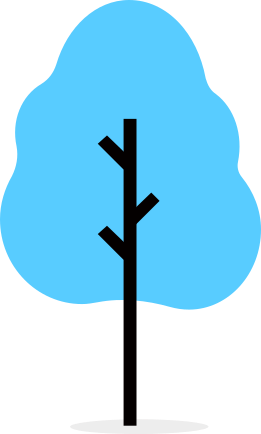 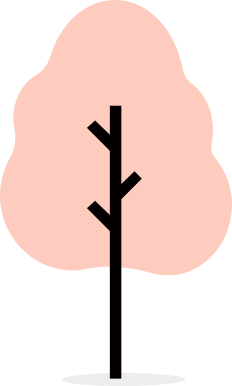 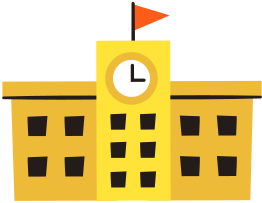 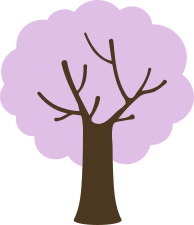 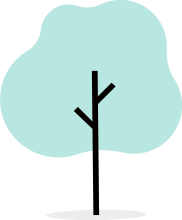 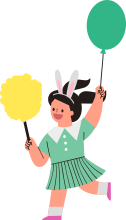 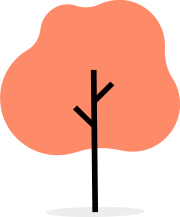 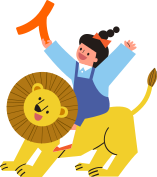 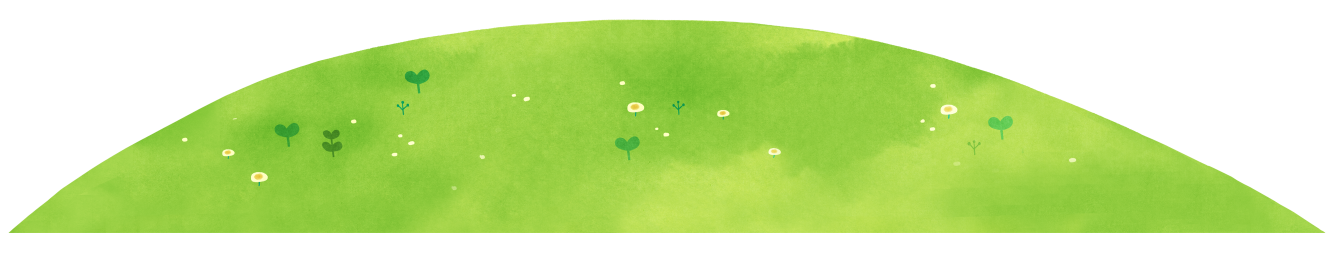 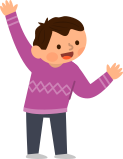 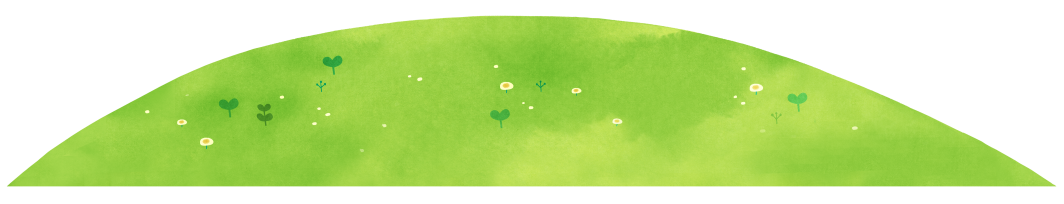 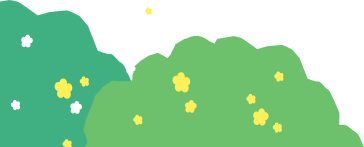 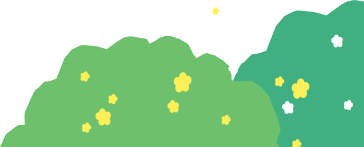 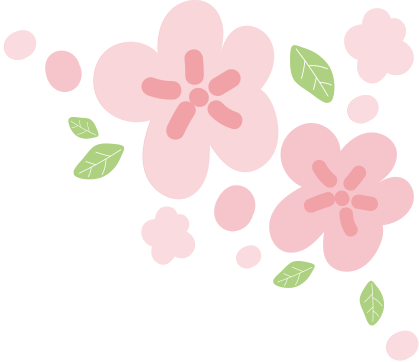 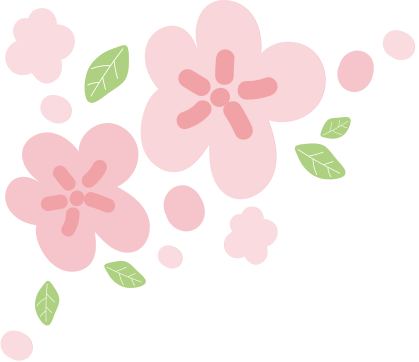 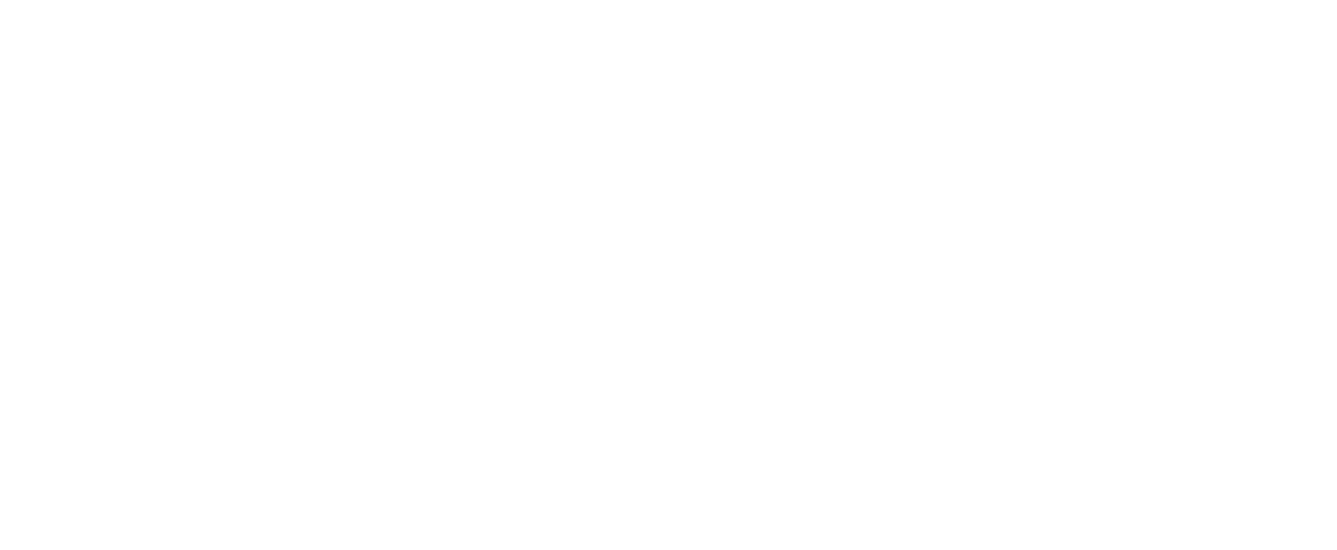 준성사
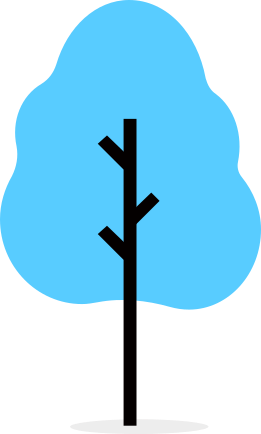 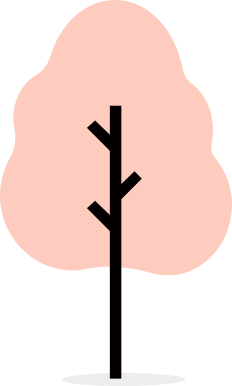 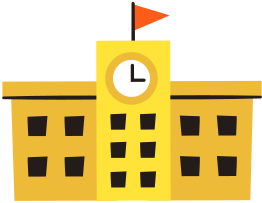 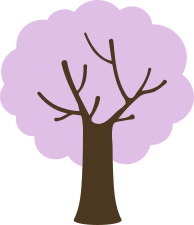 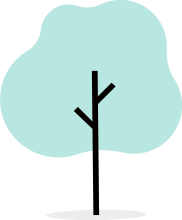 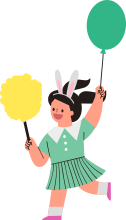 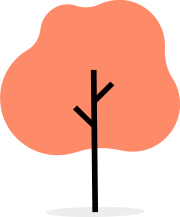 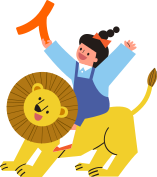 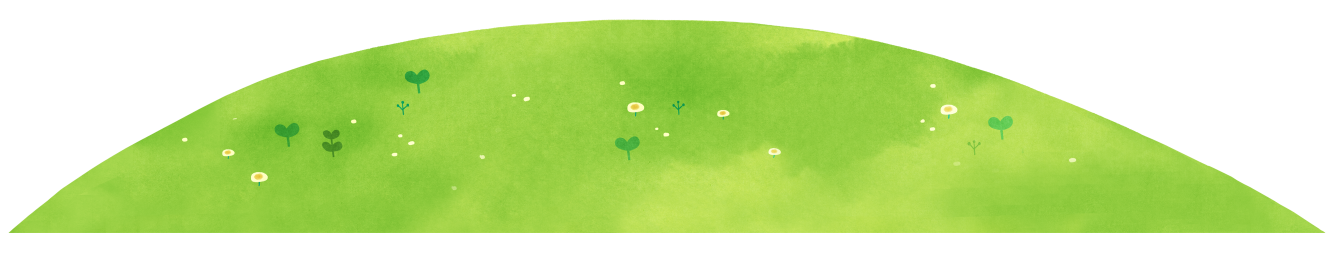 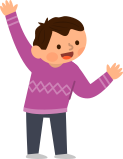 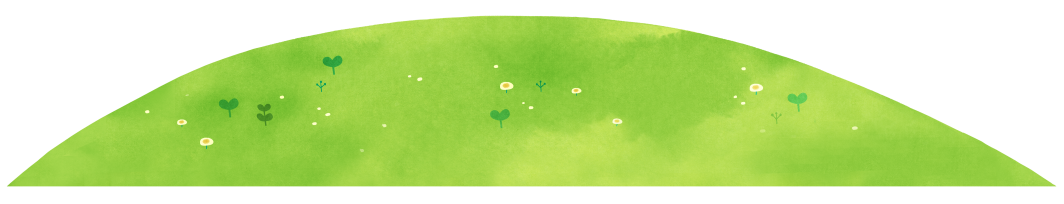 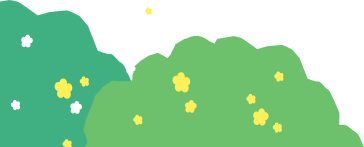 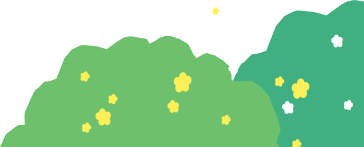 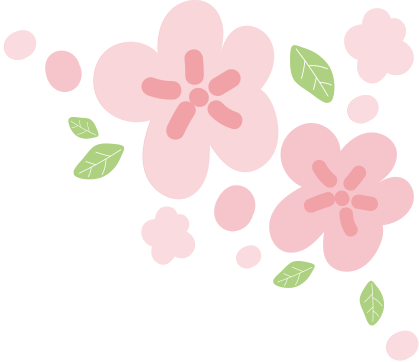 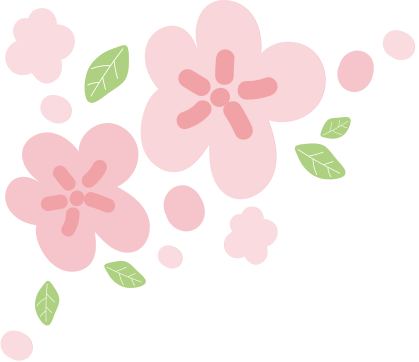 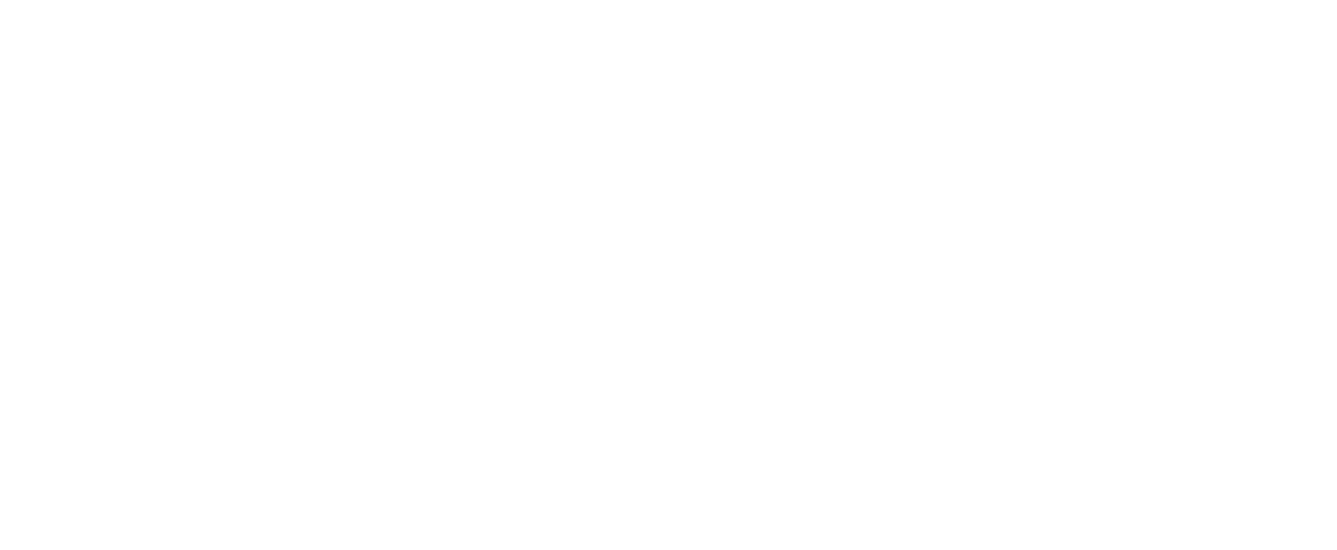 Q & A
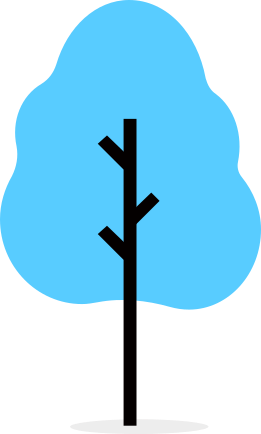 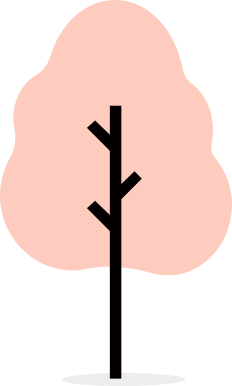 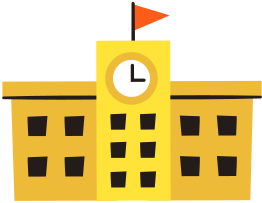 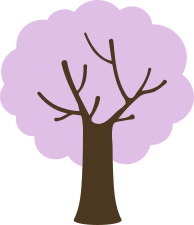 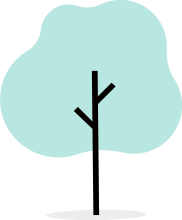 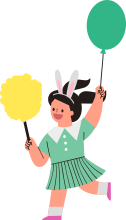 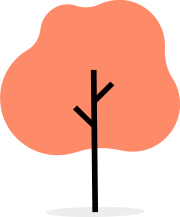 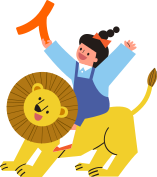 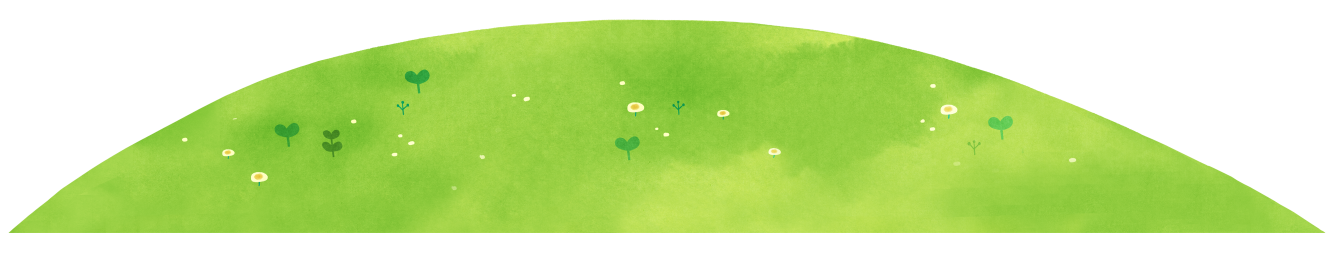 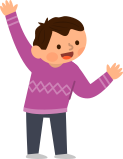 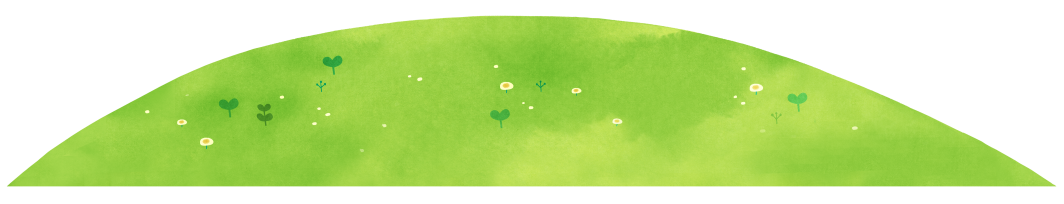 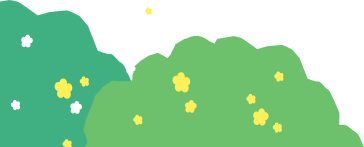 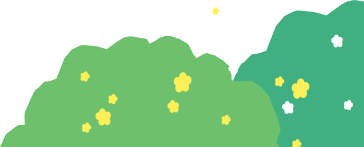 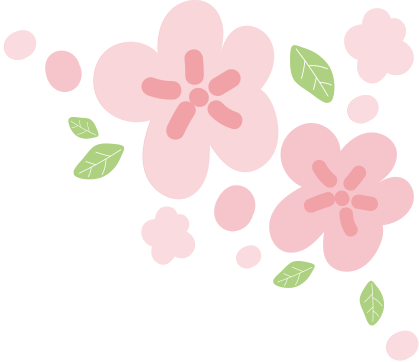 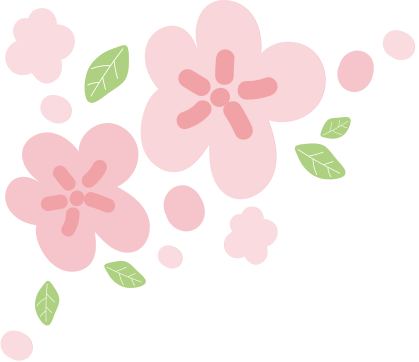 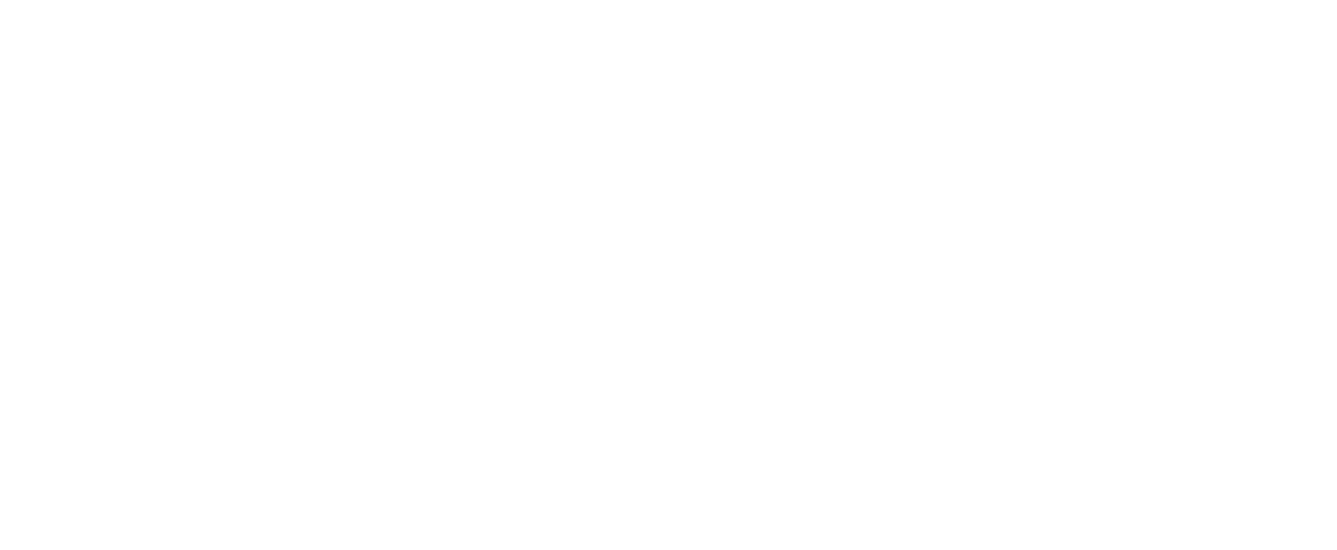 실천교리
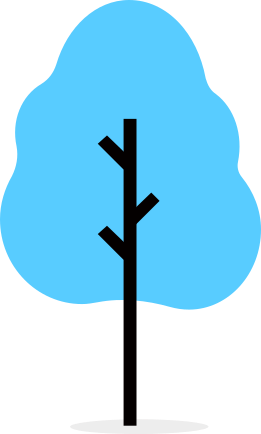 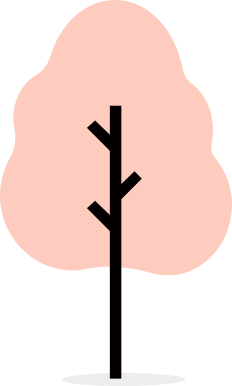 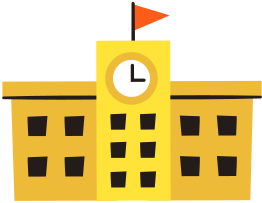 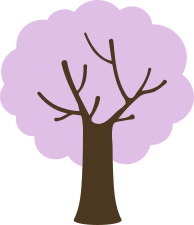 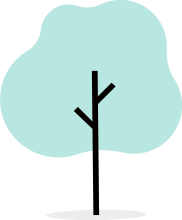 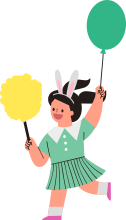 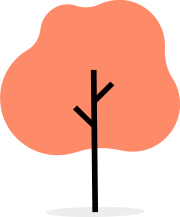 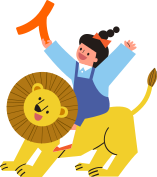 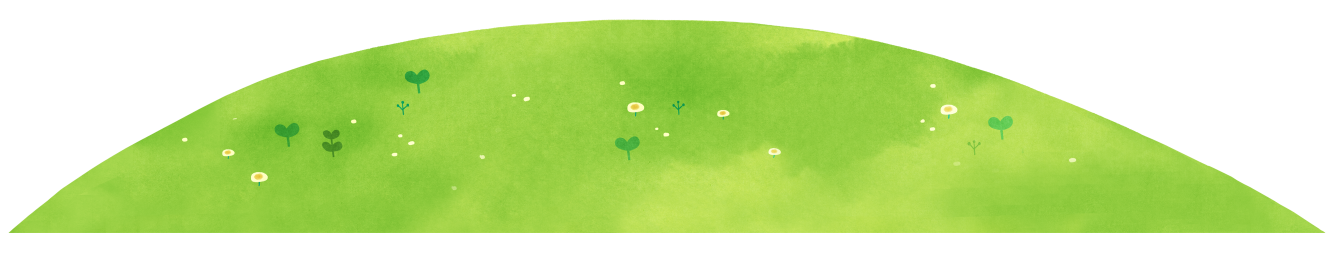 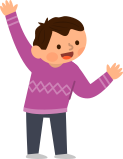 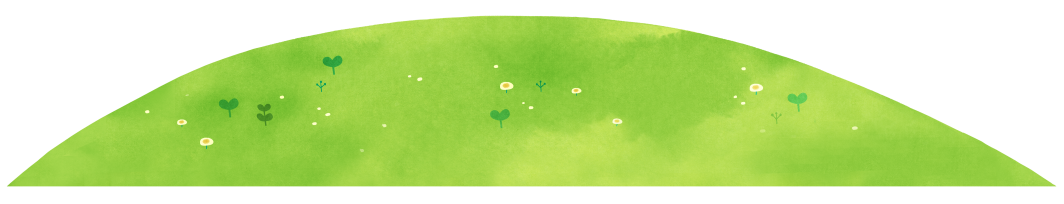 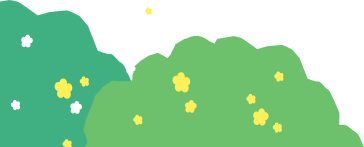 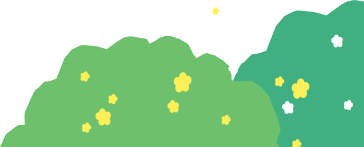